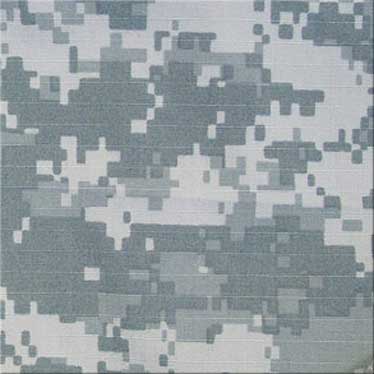 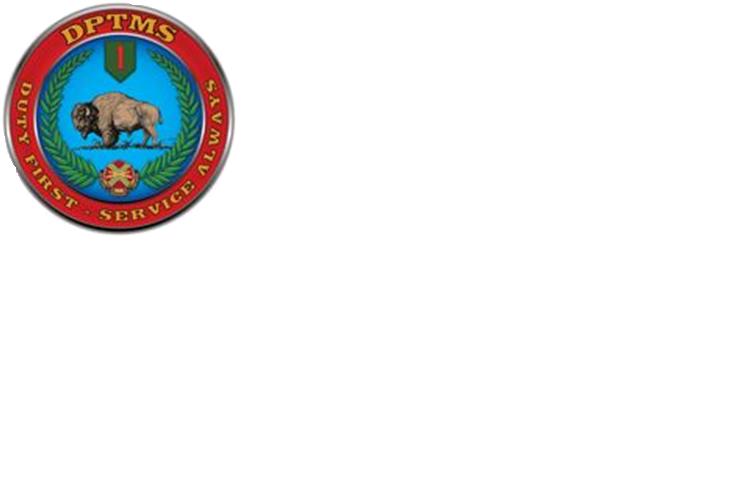 Military Schools
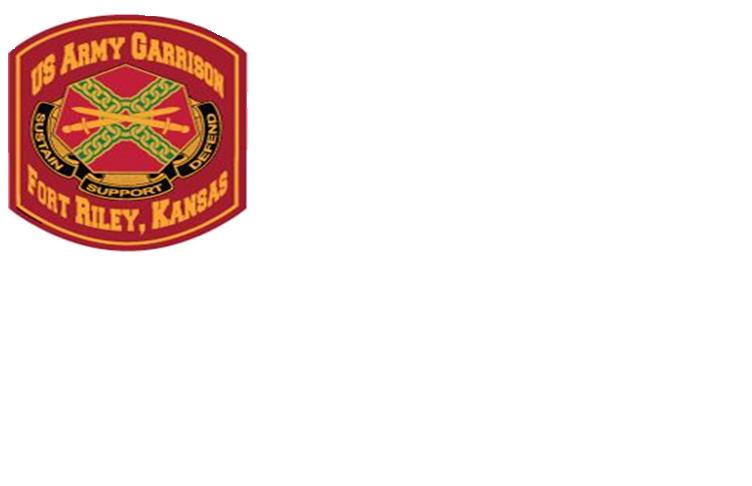 FY 2020 COURSE SCHEDULE1 OCTOBER 2019 - 30 SEPTEMBER 2020FORT RILEY,  KS  66442
16 ------15
(B02)
14-----13
(B06)
21-----19
(C18)
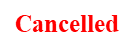 30 -----3
Cancelled
Cancelled
Page 1Change 1
Page 1 of 3
As of 15 April 2020
ATRRS official source
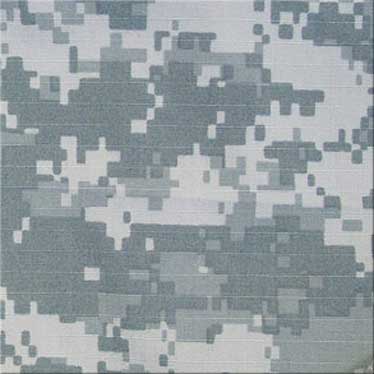 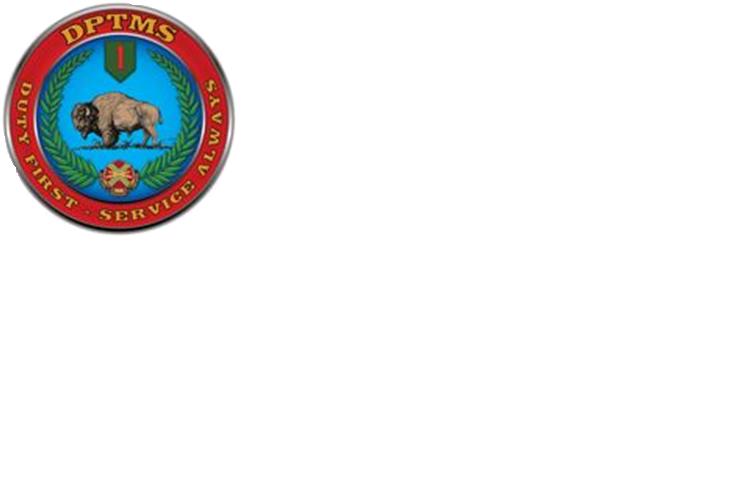 Military Schools
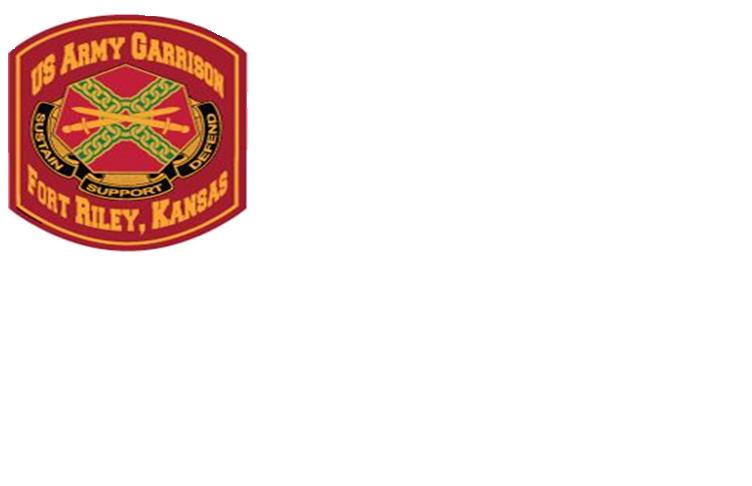 FY 2020 COURSE SCHEDULE1 OCTOBER 2019 - 30 SEPTEMBER 2020FORT RILEY,  KS  66442
NO LONGER AVAILABLE AT MILITARY SCHOOLS
24-----2
27-----7
26-----8
27-----7
20------1
30----9
24----4
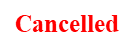 Cancelled
27----1
30----3
Cancelled
Page 1Change 1
As of 15 April 2020
ATRRS official source
Page 2 of 3
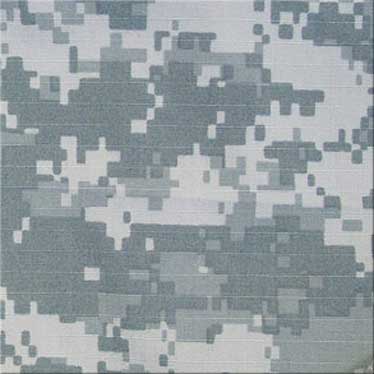 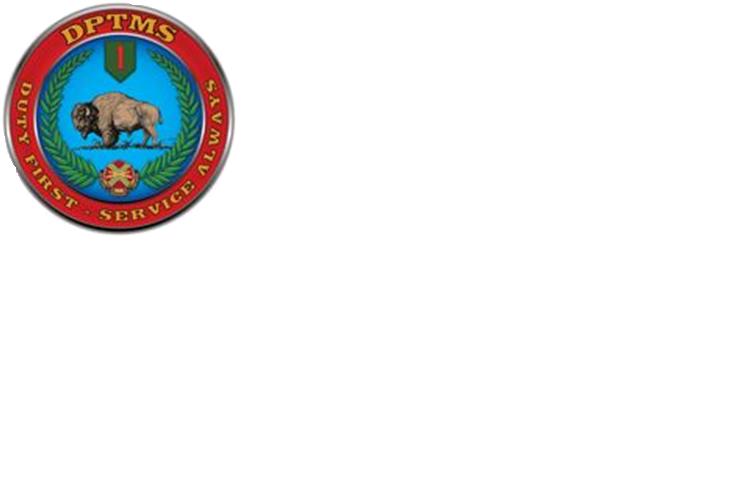 Military Schools
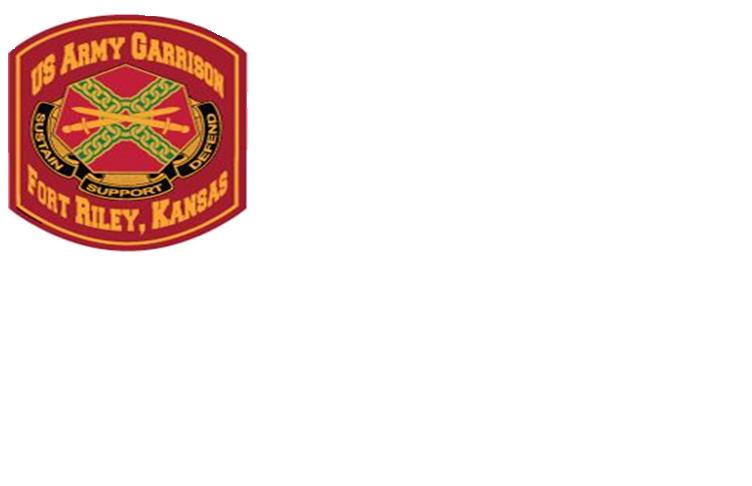 FY 2020 COURSE SCHEDULE1 OCTOBER 2019 - 30 SEPTEMBER 2020FORT RILEY,  KS  66442
27-----1
20------1
21-------1
27-----7
24-----6
30-----10
24-----6
28-----12
UNIT REQUESTED ONLY
24----4
27----7
21----1
Page 1Change 1
As of  15 April 2020
ATRRS official source
Page 3 of 3